1 year old boy.
PAIN ON PALPATION
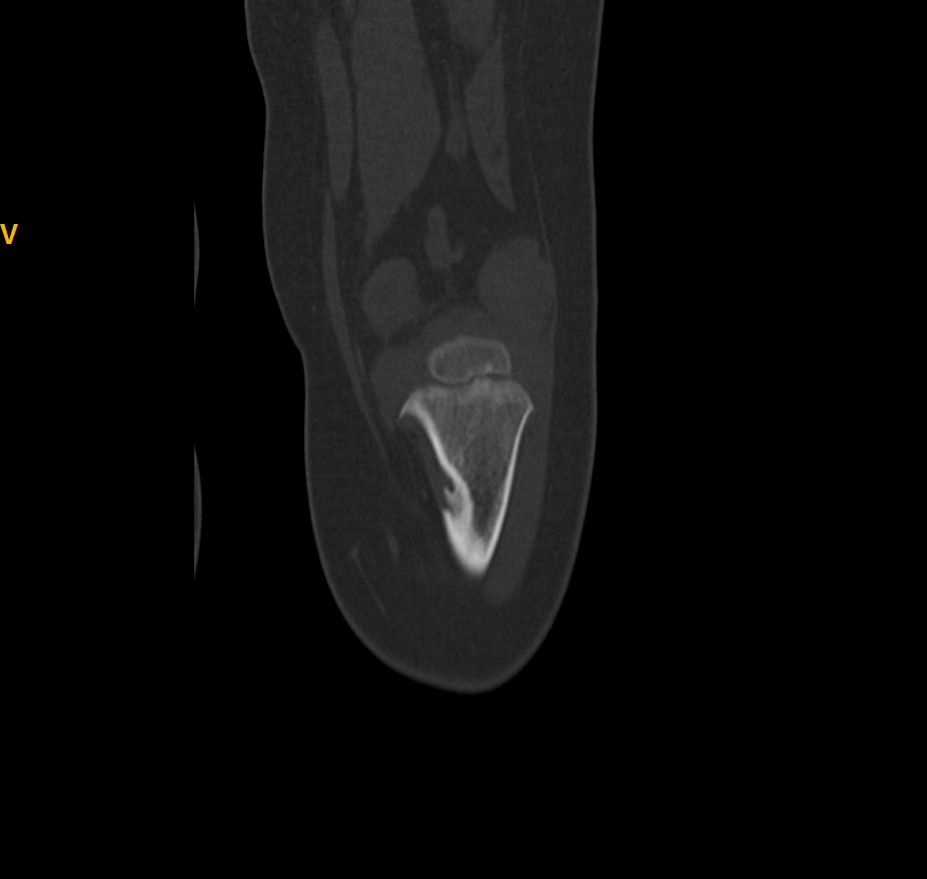 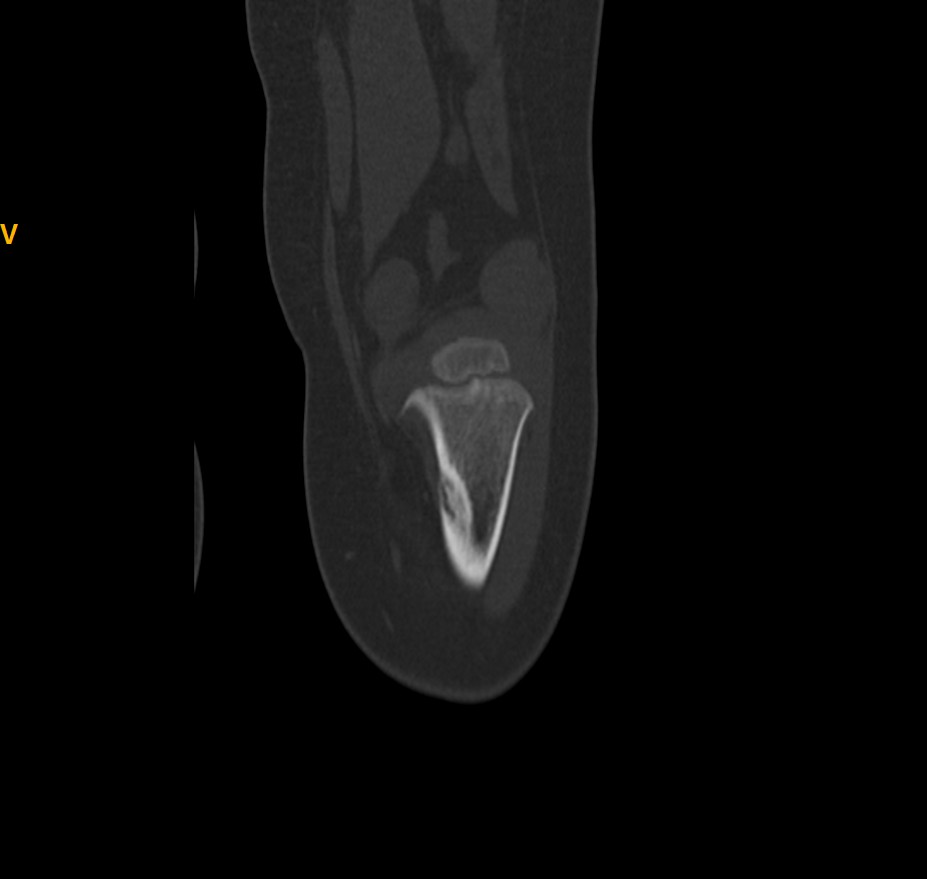 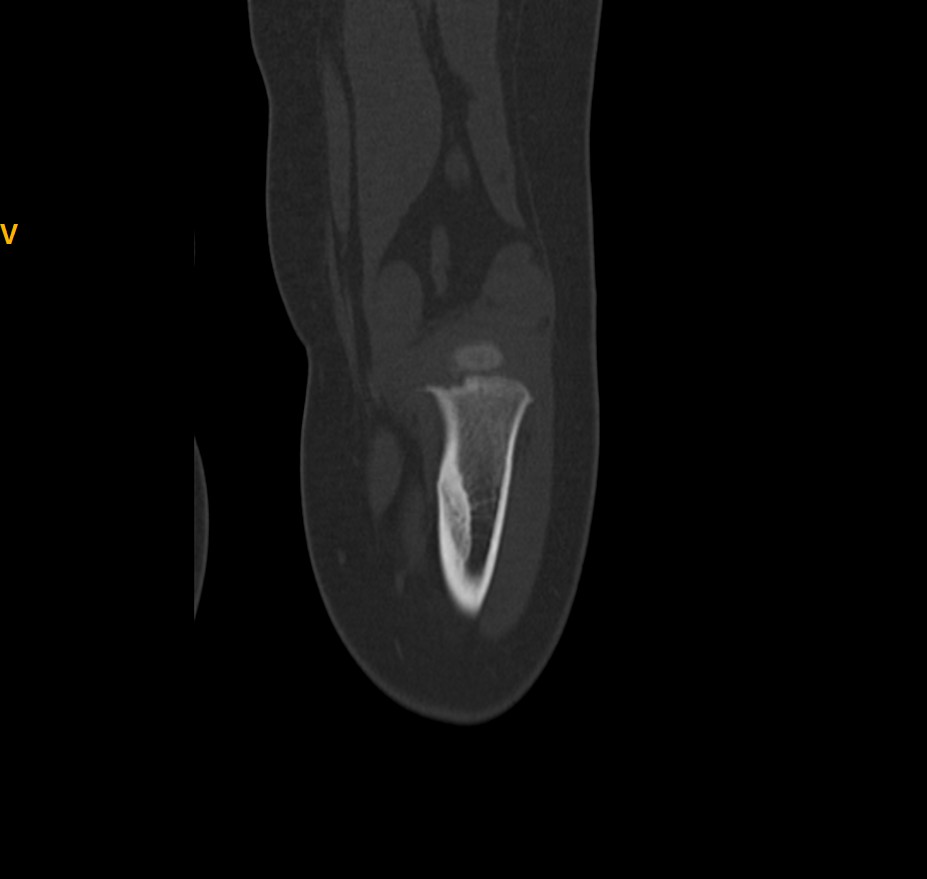 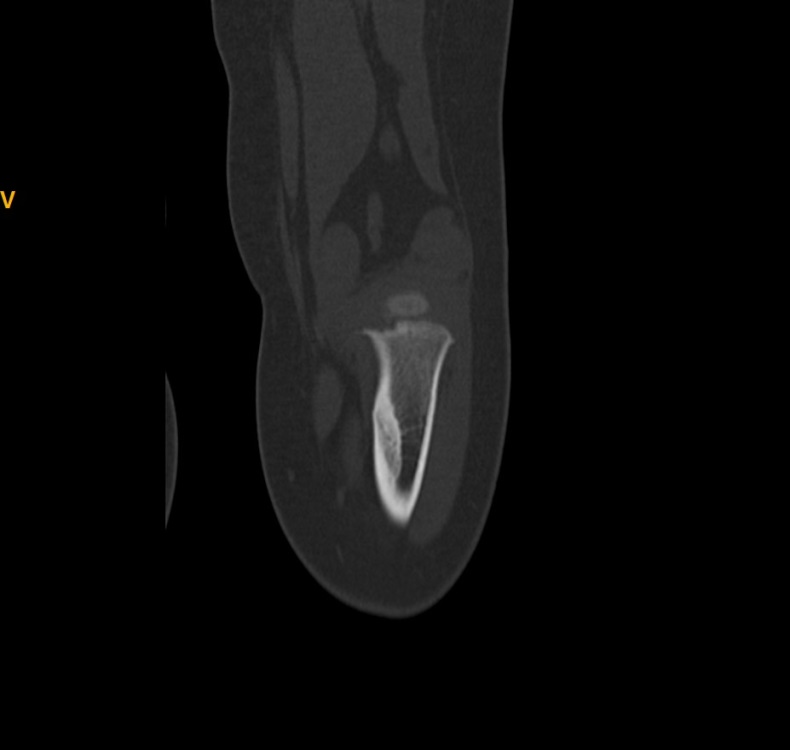 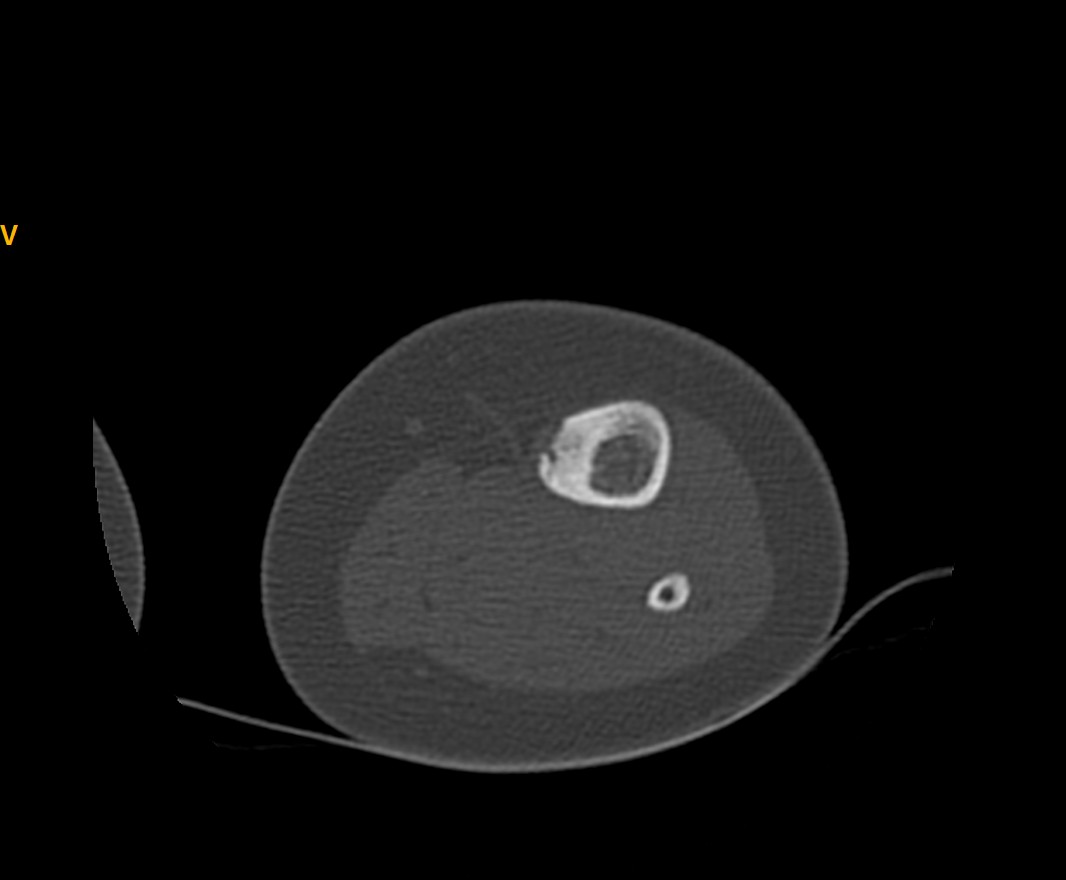 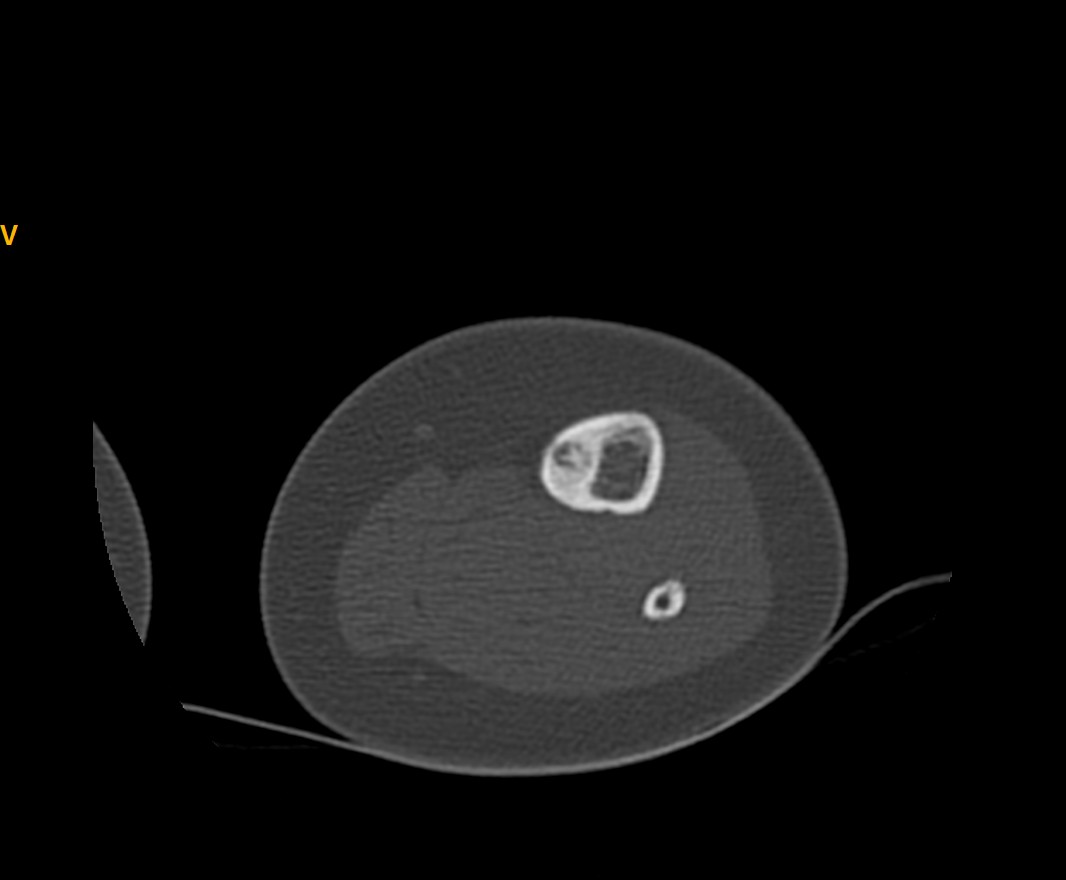 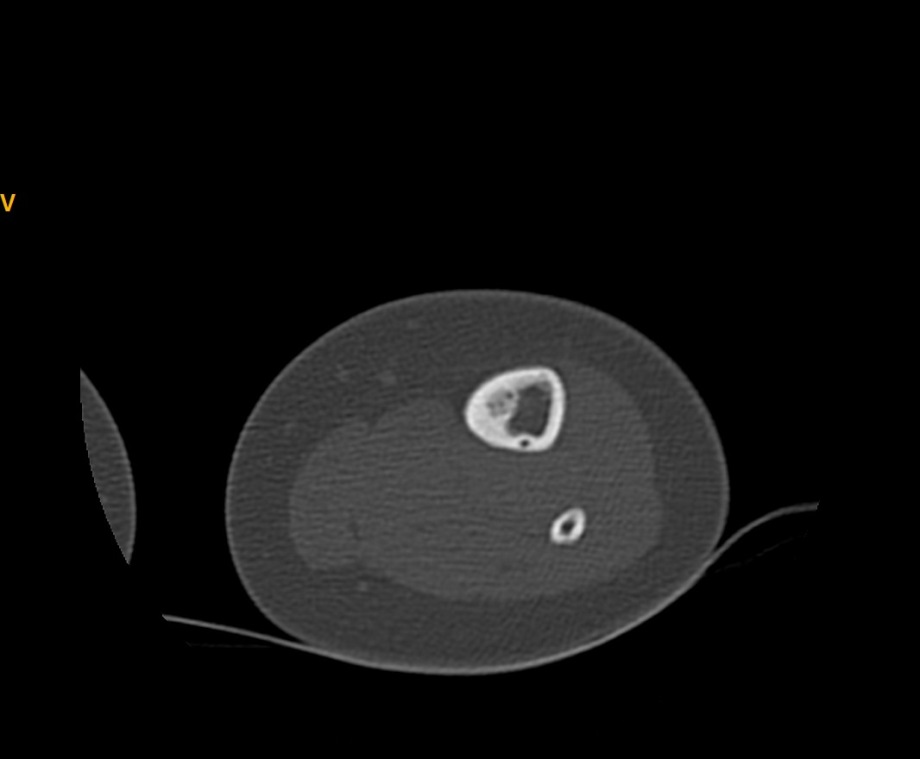